Imunodeficiências
https://www.youtube.com/watch?v=-_O2DO4jvQc
Conceitos
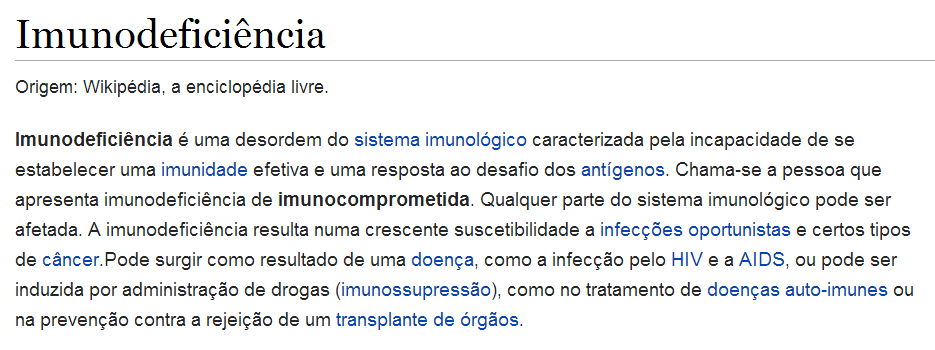 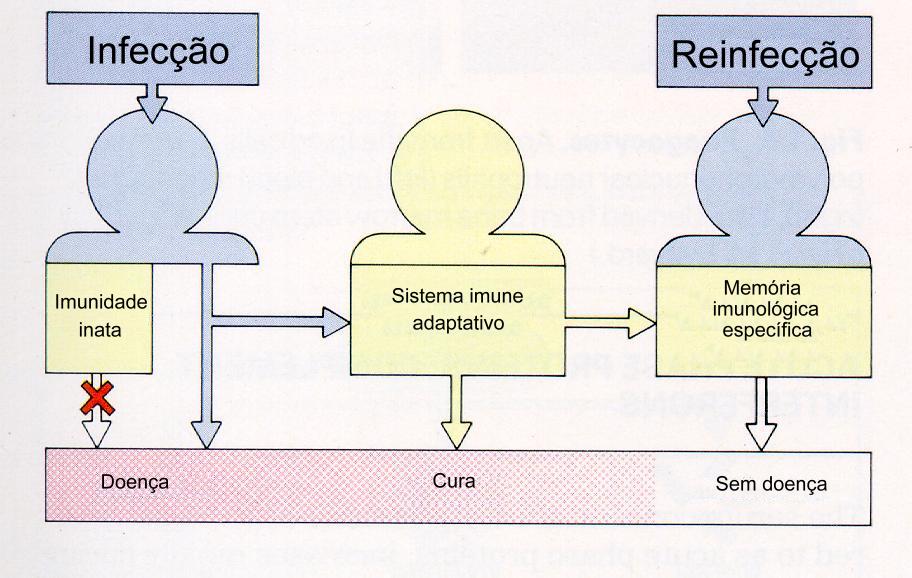 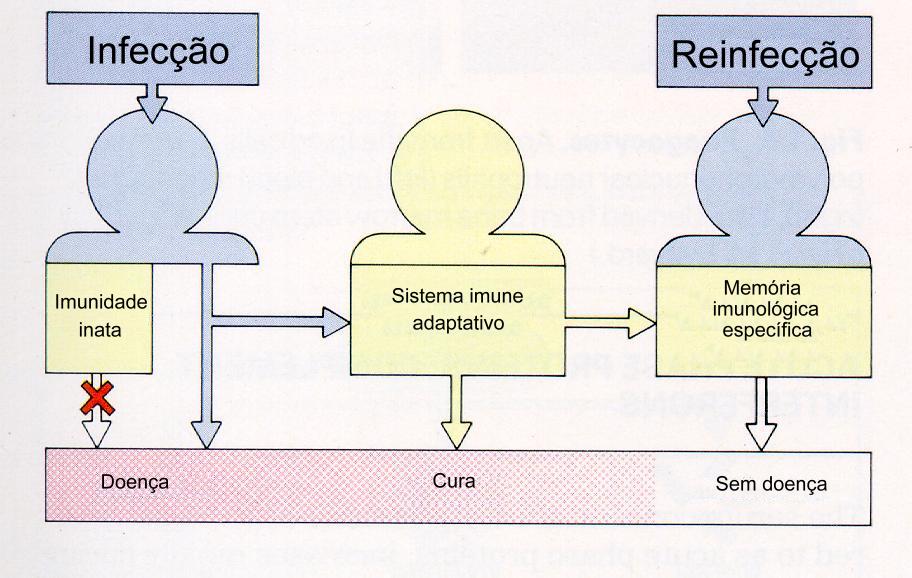 X
X
X
DOENÇA
Primaria (Congênita)  e Ausência					

Secundaria e Diminuição
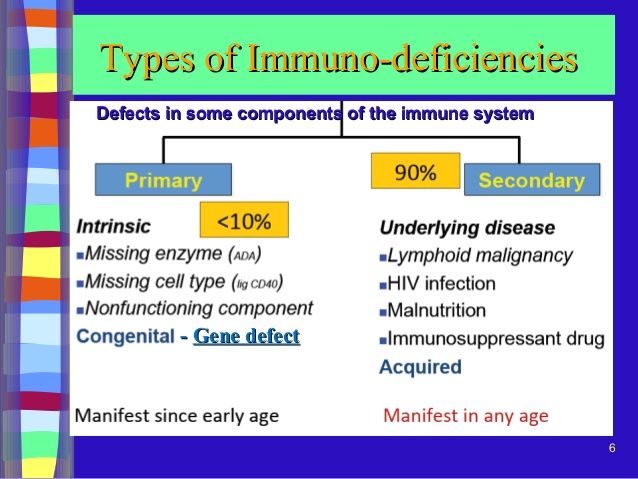 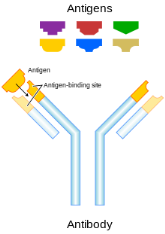 Mechanismos citotoxicos em Defesa e Doença!!!!
Antigeno
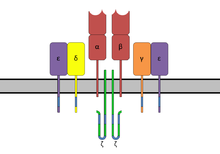 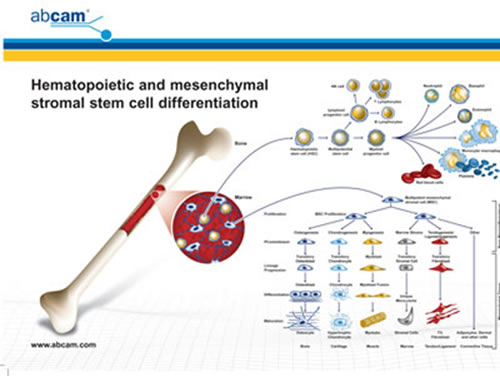 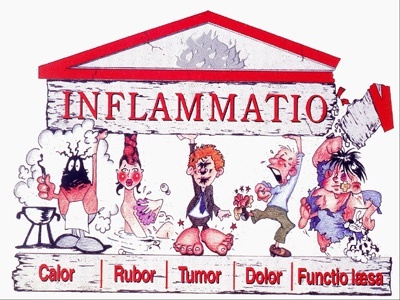 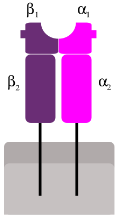 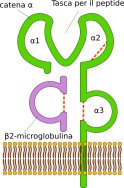 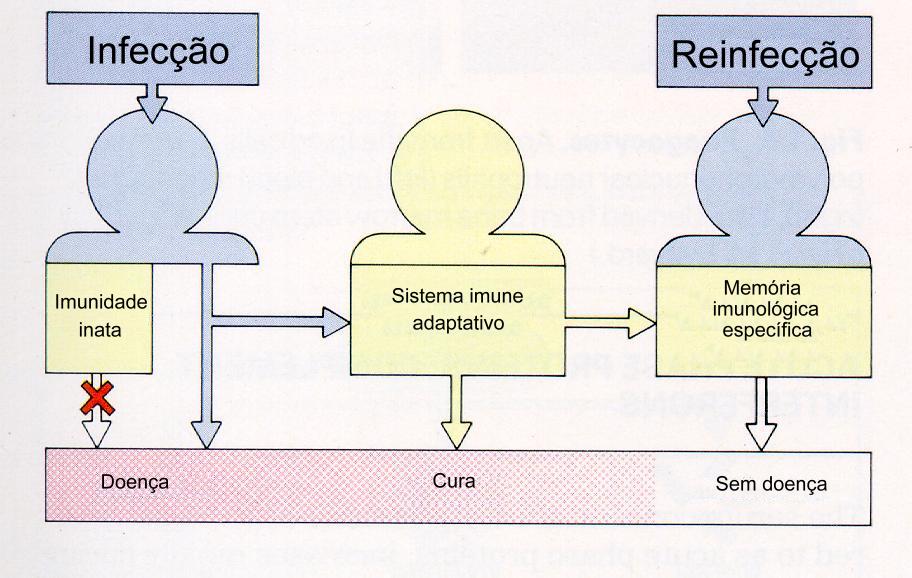 BMI0468		  	
Enfermagem	       
			PROGRAMA

09/04 2019

08.30		Aula #9 
		
		Tópico :Imunodeficiências
		
	                 Video

		Aula-Magnus Imunodeficiências Secundarias

	

			ESTUDOS Pra prova!!!

Perguntas....StoA ( Moodle)
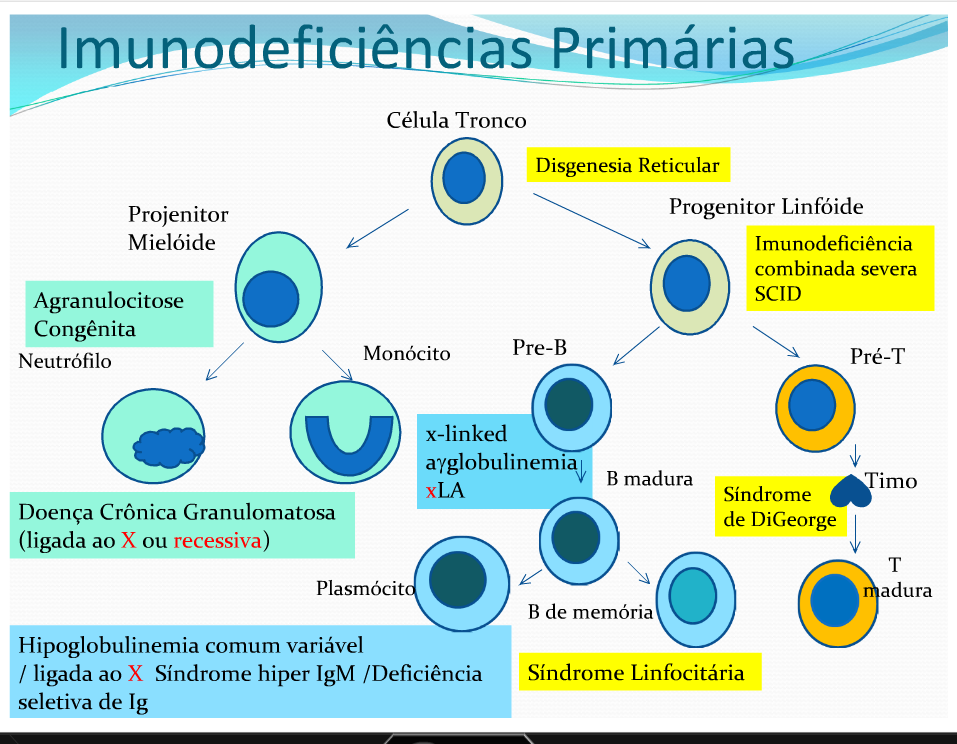 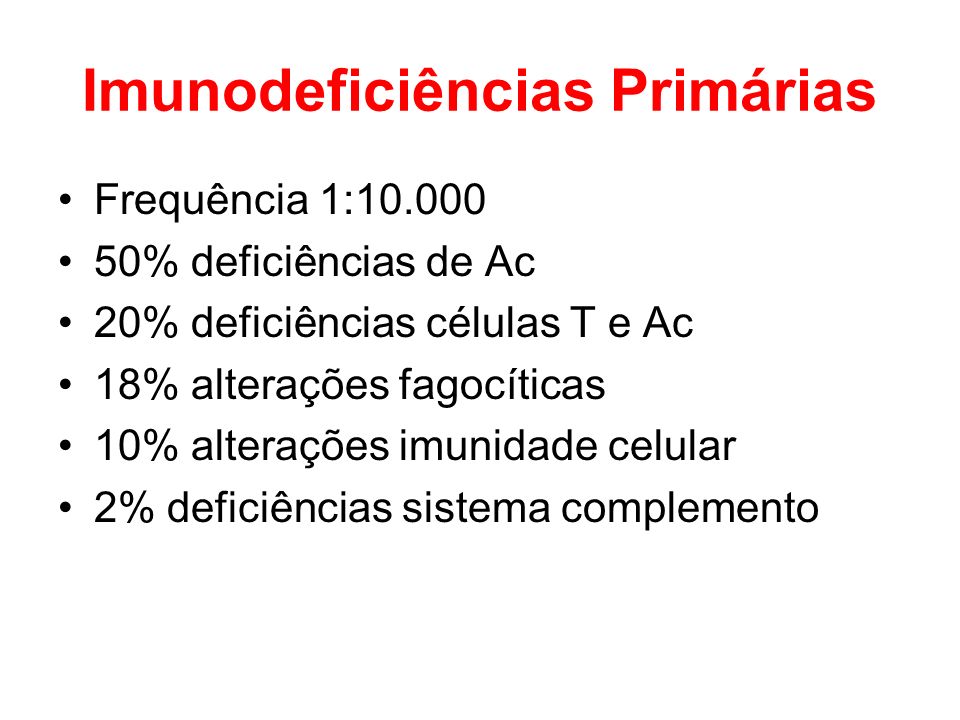 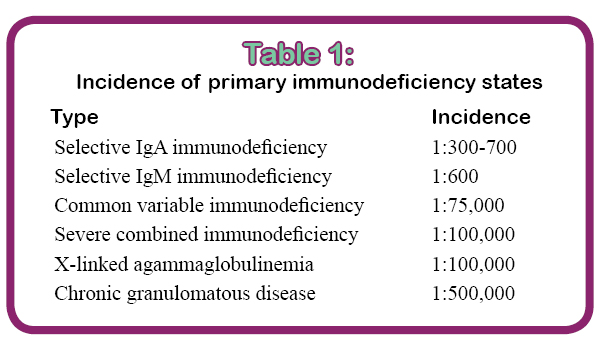 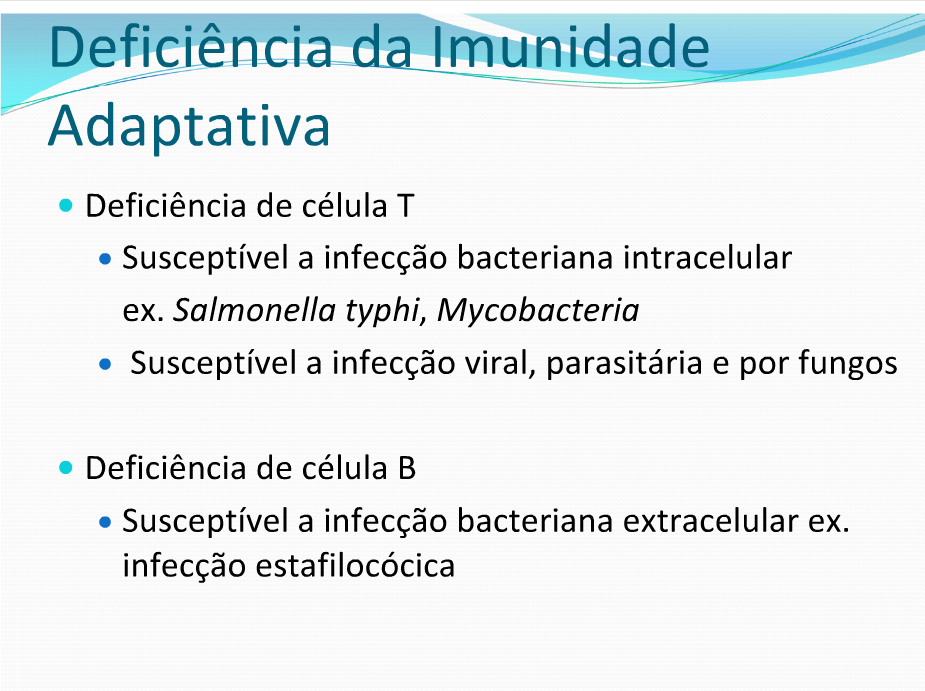 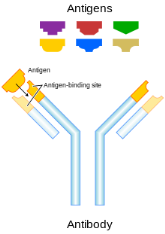 Mechanismos citotoxicos em Defesa e Doença!!!!
Antigeno
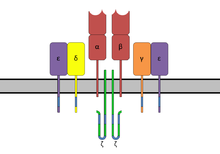 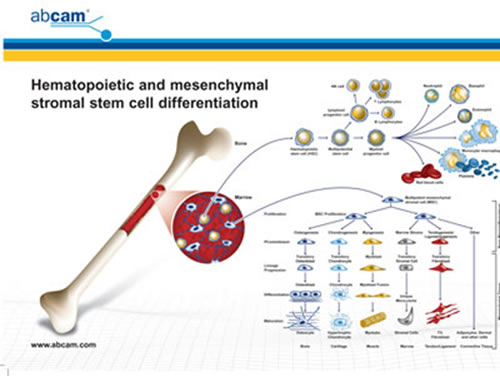 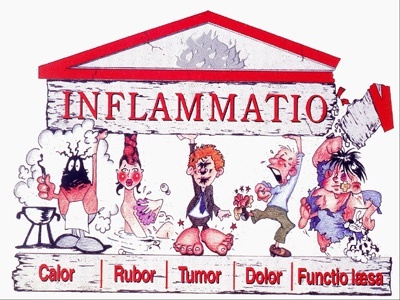 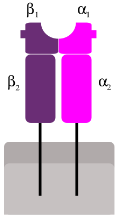 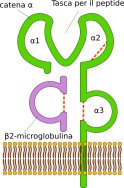 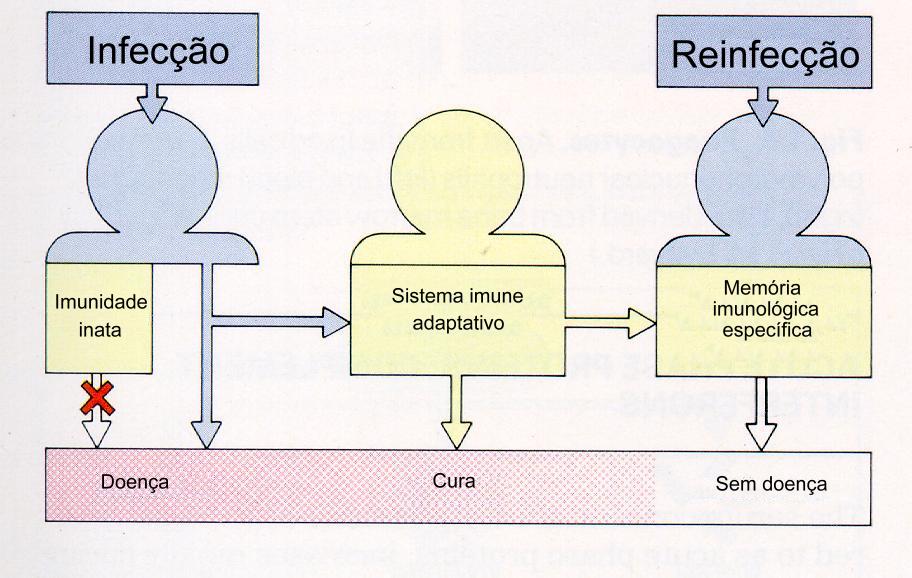 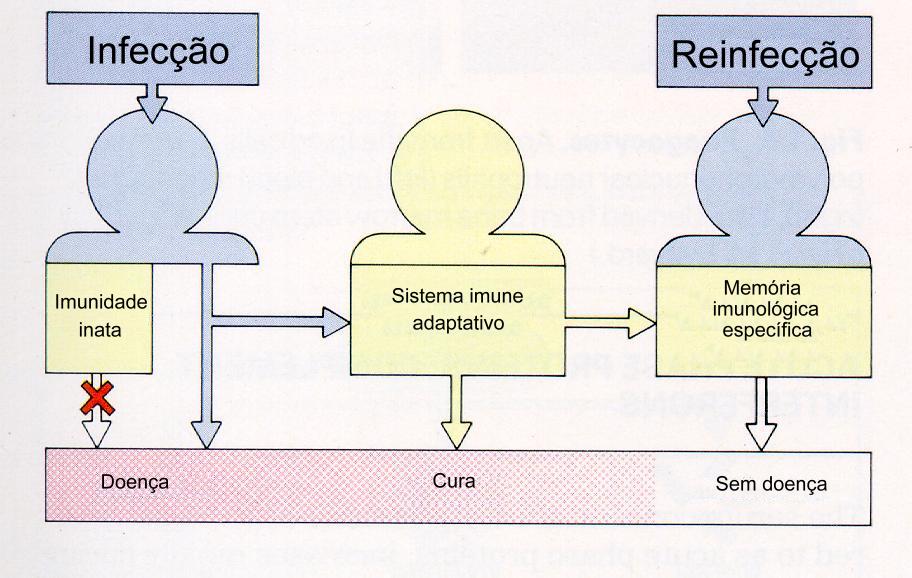 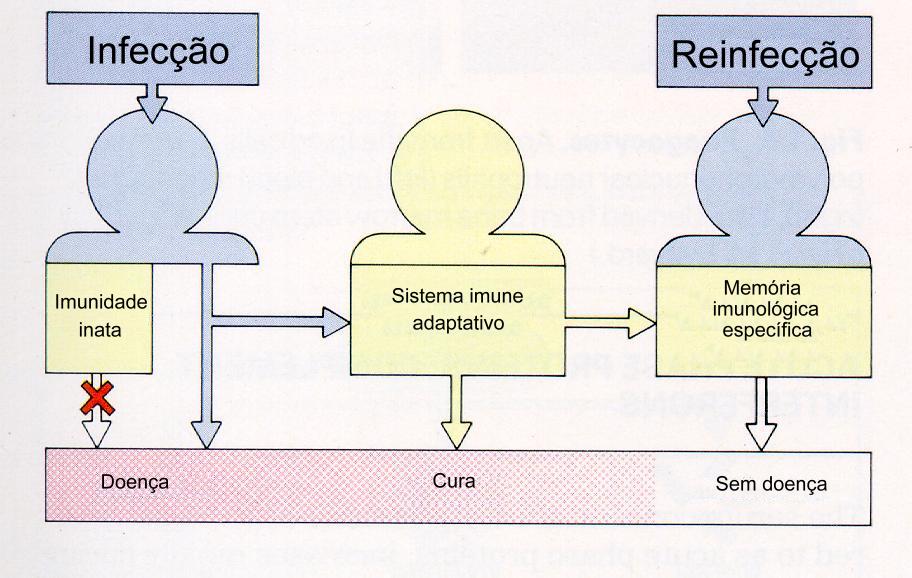 X
X
X
DOENÇA
Primaria (Congênita)  e Ausência					

Secundaria e Diminuição
O que causa Imunodeficiencia  Secundaria ?
Sistema imune em funcionamento
Excesso/Desvio
Tumores
Autoimunidade
Alergias
Doenças Chronicas
Normal
Infecções
Tumores
Autoimunidade
Comprometido/ Deficiências
Sistema imune em funcionamento
Excesso/Desvio
Tumores
Autoimunidade
Alergias
Doenças Chronicas
Normal
Infecções
Tumores
Autoimunidade
Comprometido/ Deficiências
Que sintomas podem indicar um estado de imunodeficiência Secundaria ?
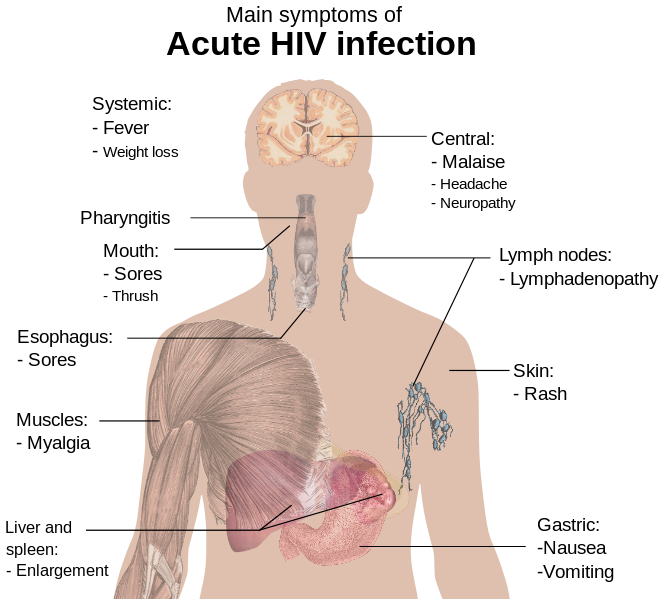 imunodeficiência Secundaria
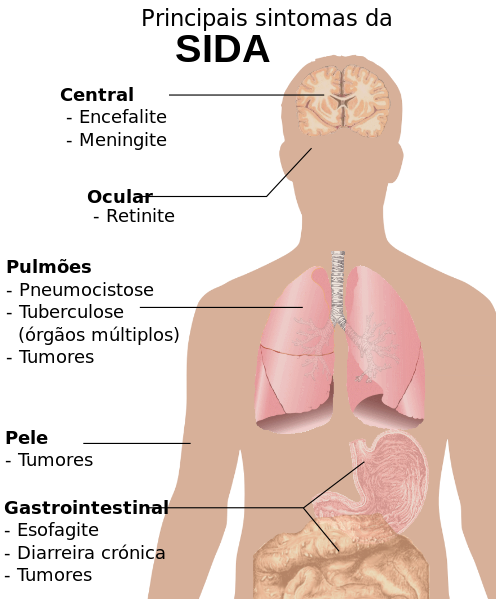 imunodeficiência Secundaria
Fungus
Se definirmos uma deficiência imune secundária como o HIV, o resultado é:
Se definirmos deficiência imunológica secundária como qualquer evento que levar ao mau funcionamento do sistema imunológico, o resultado é:
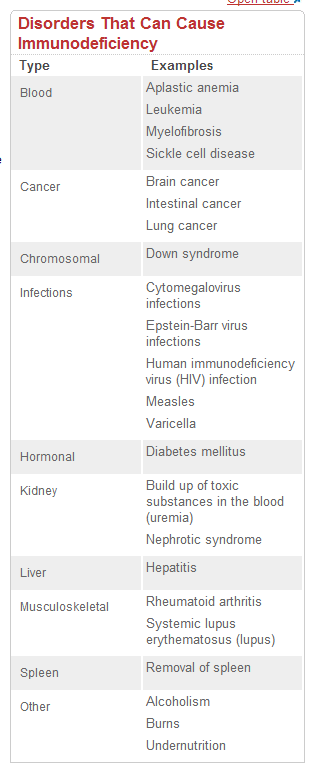 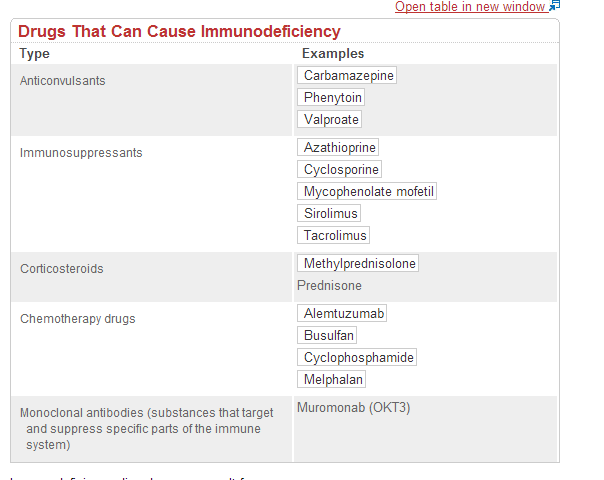 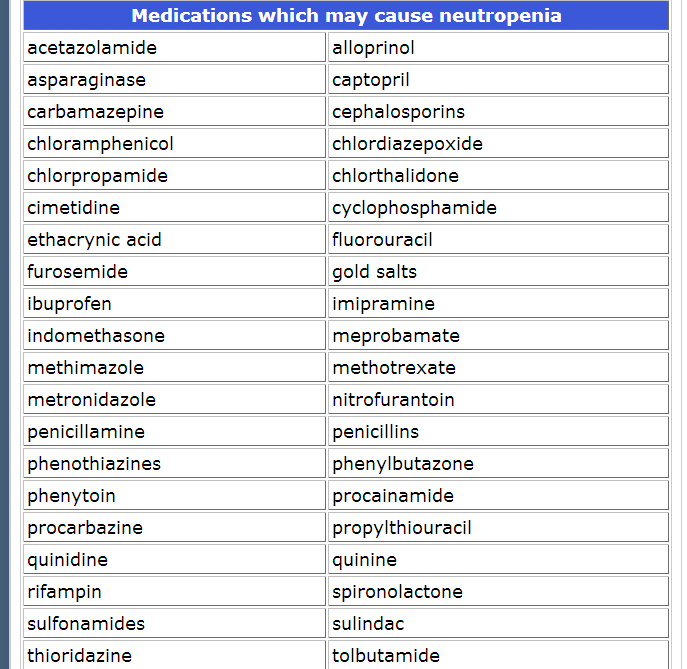 http://www.globalrph.com/neutropenia.htm
Reações Adversas da Vibramicina http://www.bulas.med.br/bula/3811/vibramicina.htm
Devido à absorção praticamente completa da Vibramicina*, não é comum a presença de efeitos colateraisgastrintestinais. As seguintes reações adversas foram observadas em pacientes tratados com tetraciclinas:
Gastrintestinais: anorexia, náusea, vômitos, diarréia, glossite, disfagia, enterocolite e lesões inflamatórias na região anogenital (com monilíase). Anormalidades na função hepática tem sido raramente relatadas. Estas reações foram causadas tanto pela administração oral como parenteral de tetraciclinas. Raros casos deesofagite e ulcerações esofágicas foram relatados em pacientes que receberam drogas da classe das tetraciclinas na forma de cápsulas e comprimidos. A maior parte destes pacientes recebeu a medicação antes de deitar-se.
Cutâneas: lesões eritematosas e maculopapulares. Apesar de pouco comuns, foram relatados casos dedermatite esfoliativa. As reações de fotossensibilidade já foram discutidas no item advertências.
Toxicidade renal: elevação do nitrogênio uréico sanguíneo tem sido relatada com o uso de tetraciclinas sendo aparentemente dose-relacionada(vide advertências).
Reações de hipersensibilidade: urticária, edema angioneurótico, anafilaxia, púrpura anafilactóide, doença dosoro, pericardite e exacerbação de lúpus eritematoso sistêmico.
Hematológicas: anemia hemolítica, trombocitopenia, neutropenia e eosinofilia foram relatadas com o uso de tetraciclinas. Casos de fontanelas abauladas em crianças e hipertensão intracranial benigna em adultos foram relatados em pacientes recebendo doses terapêuticas máximas. Este quadro desapareceu rapidamente com a descontinuação do medicamento.
Deficiências, Causa e tipo de infecção
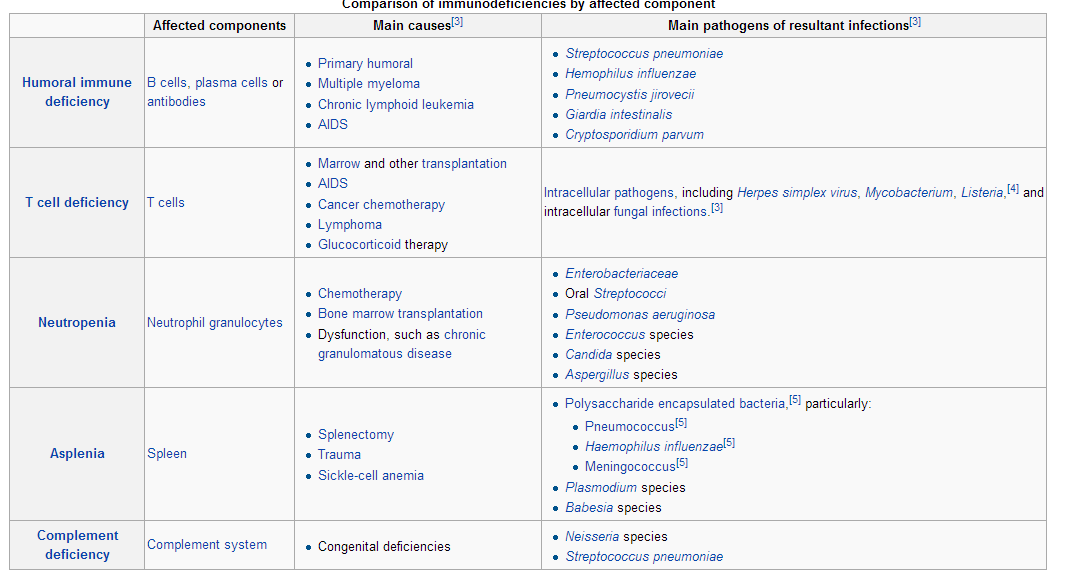 Smoking
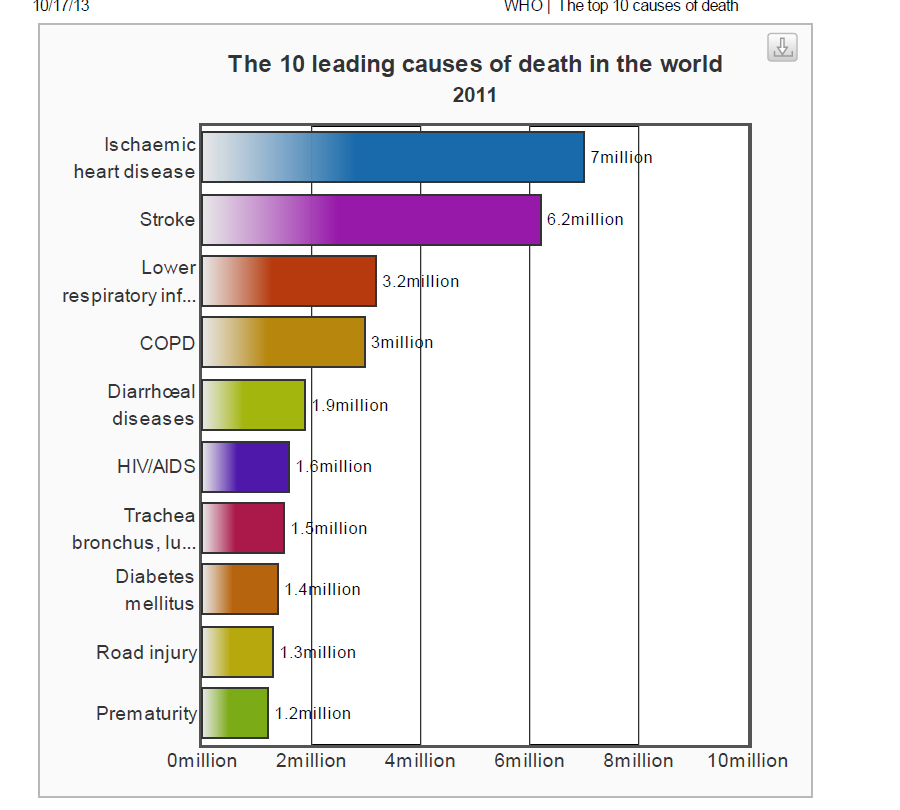 Alvo de Imunodeficiência
Reflexão
Chronic obstructive
Pulmonary disease
Reflexão
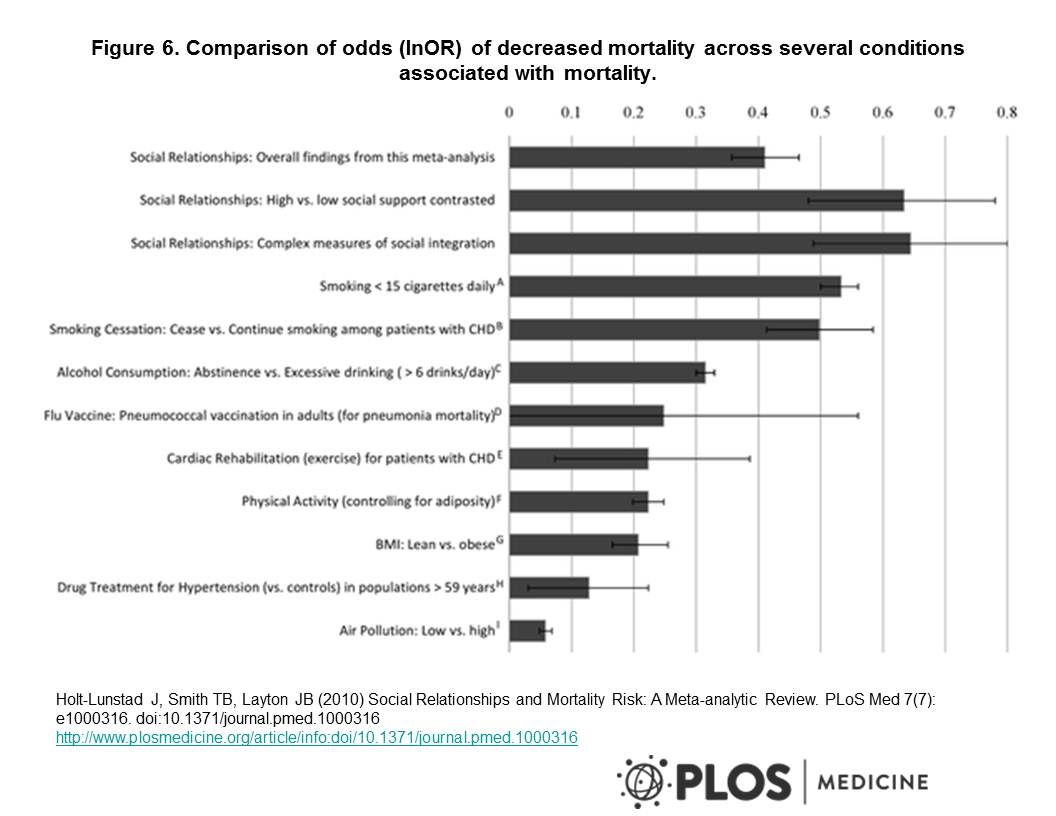 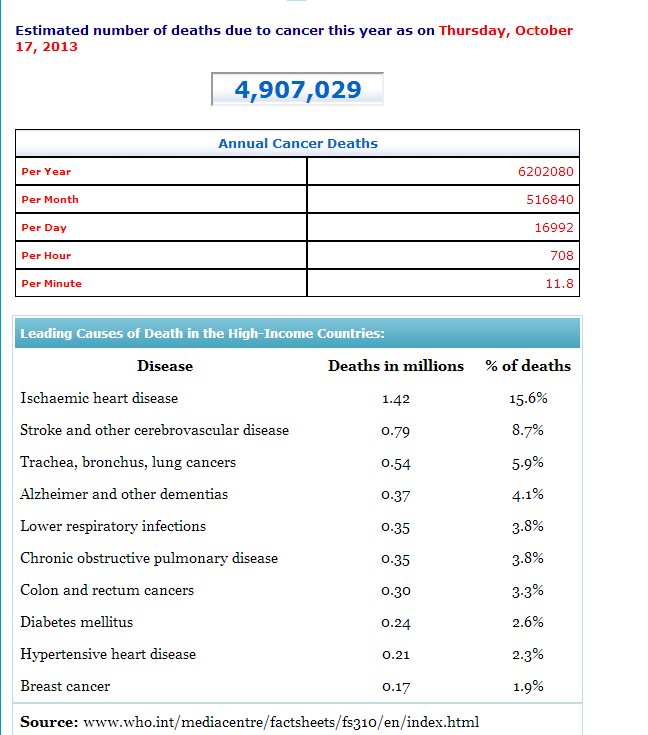 Reflexão
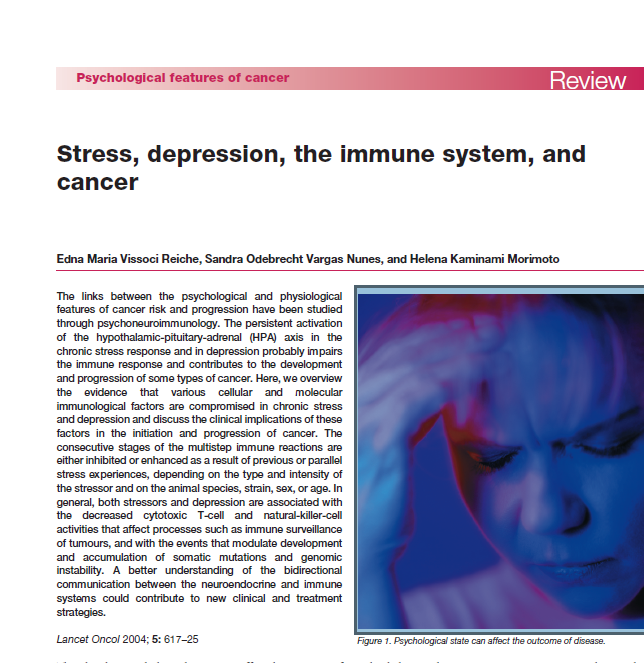 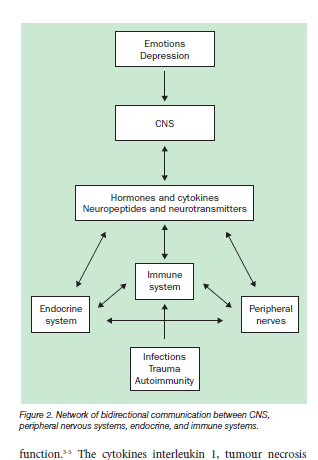 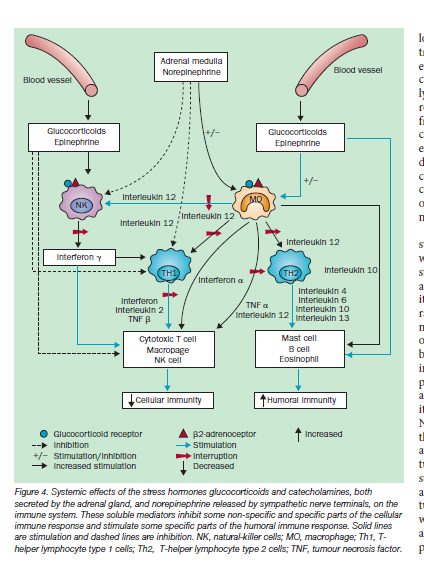 Alergia
Deficiência
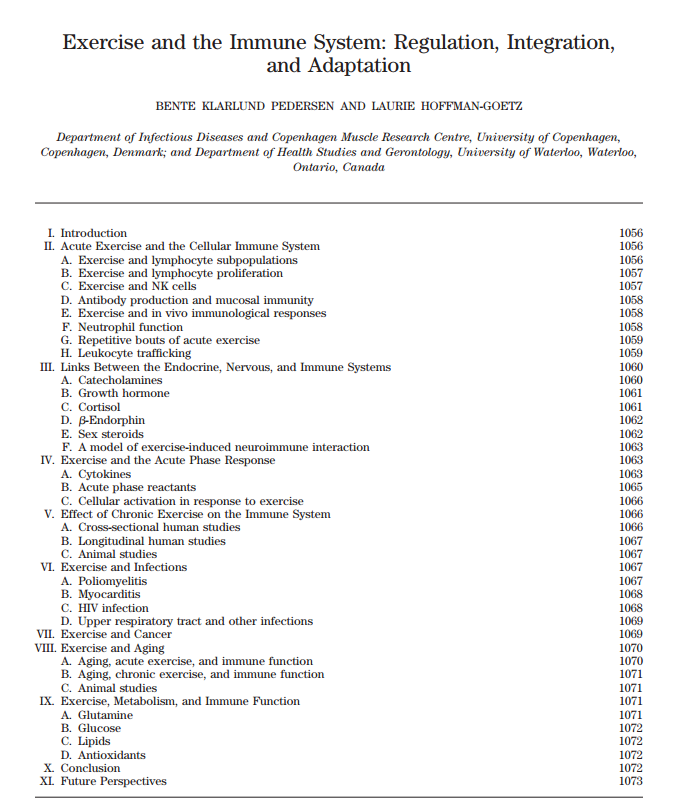 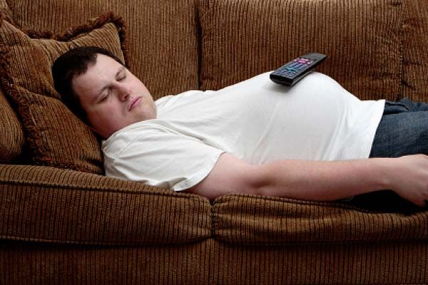 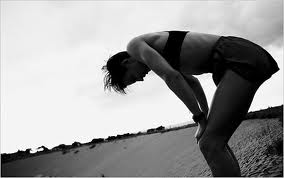 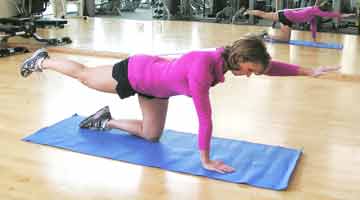 Sistema Imune
E
Exercício
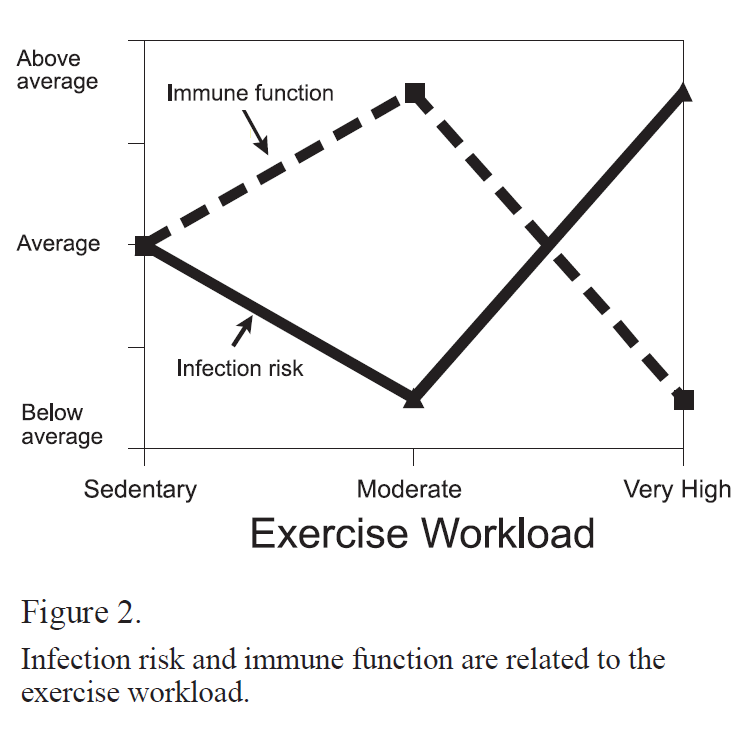 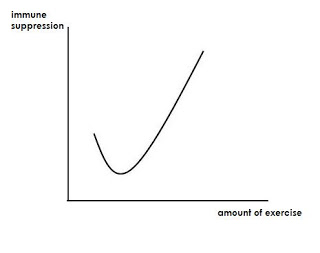 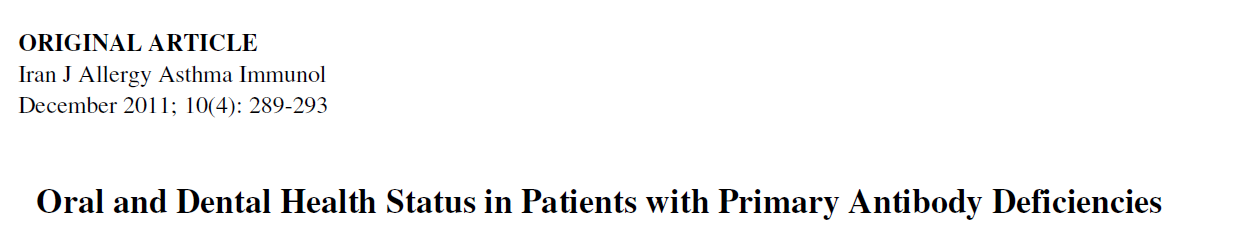 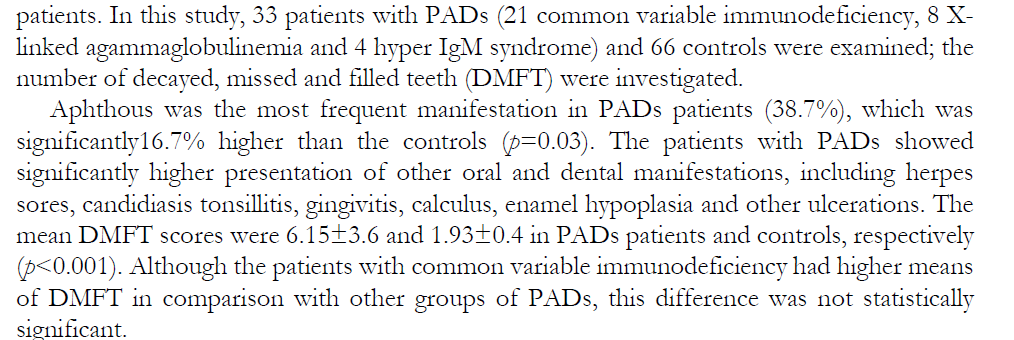 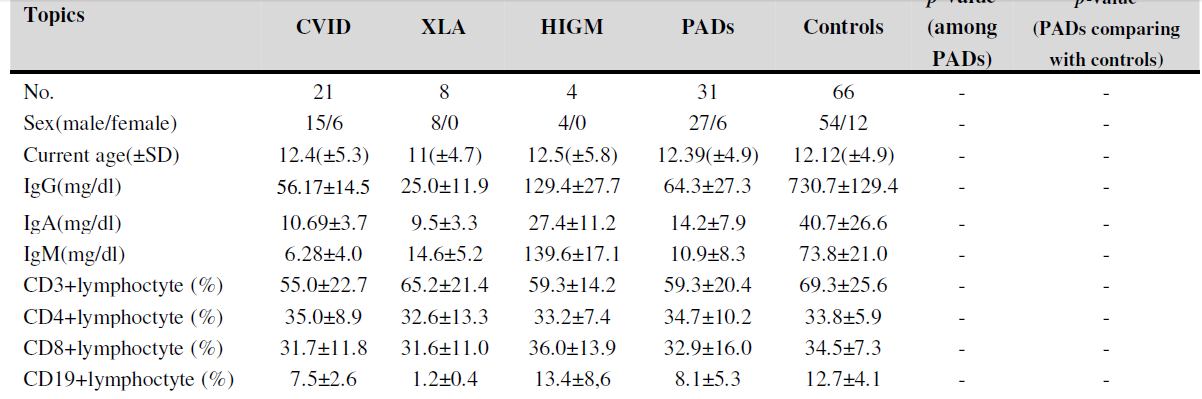 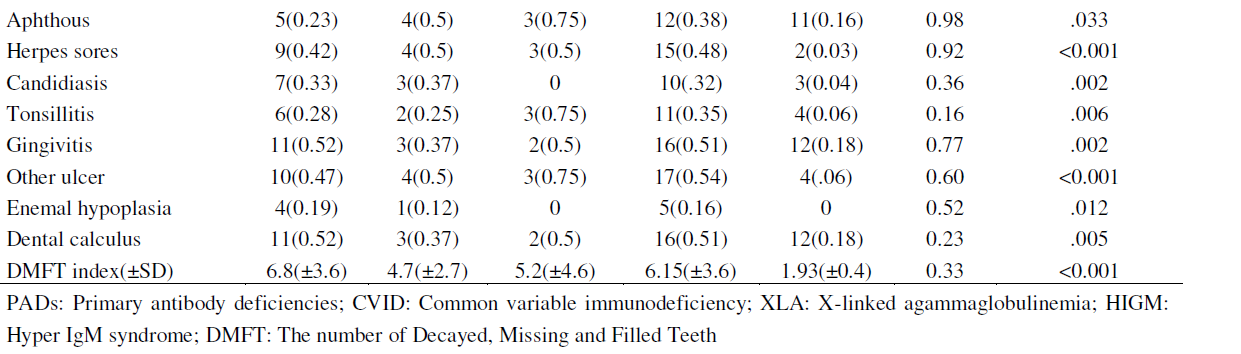 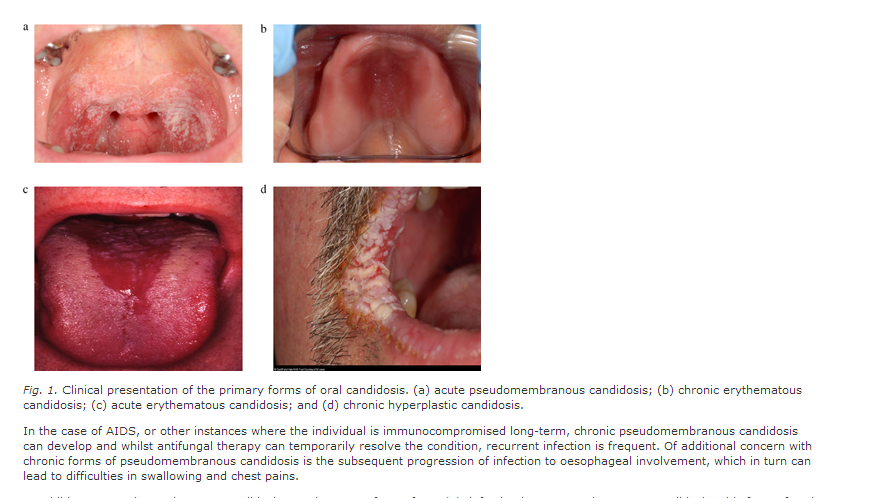 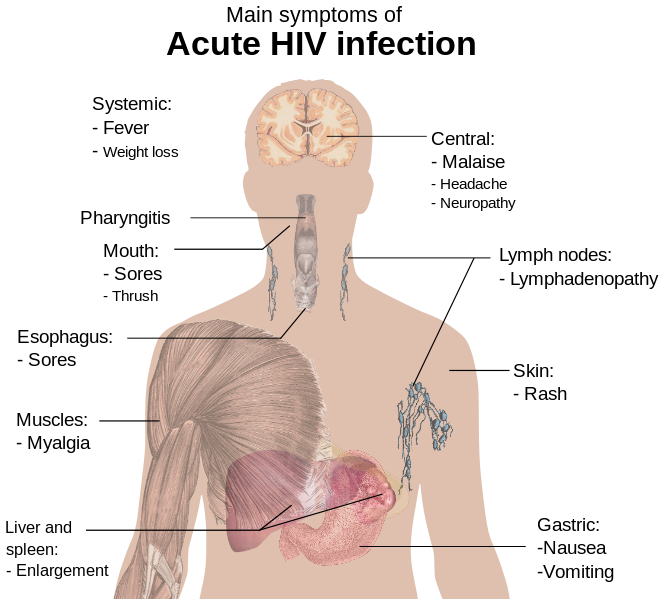 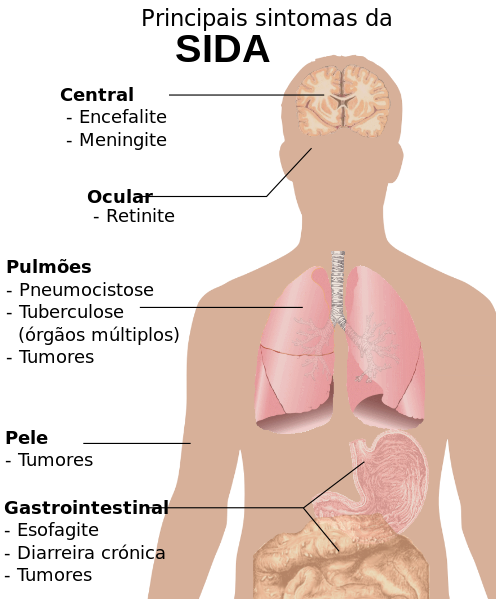 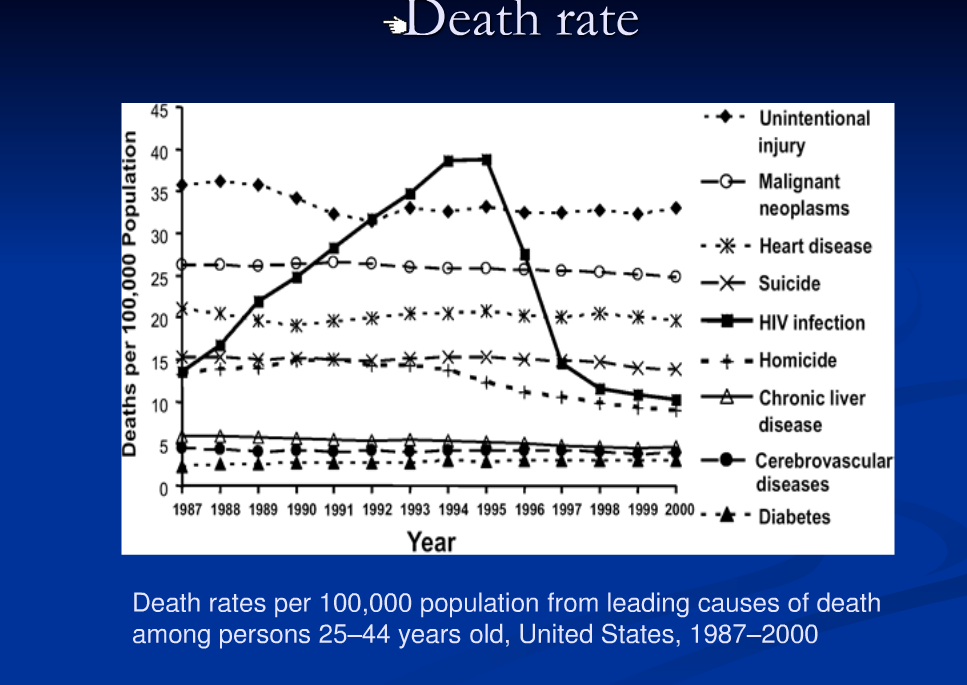 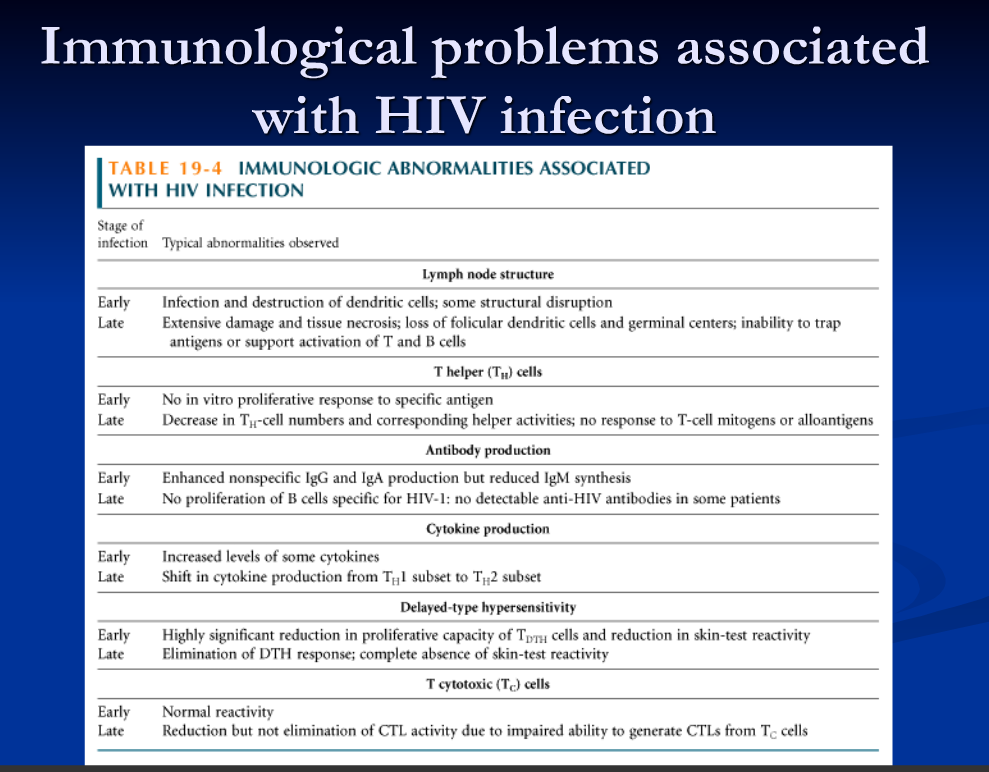 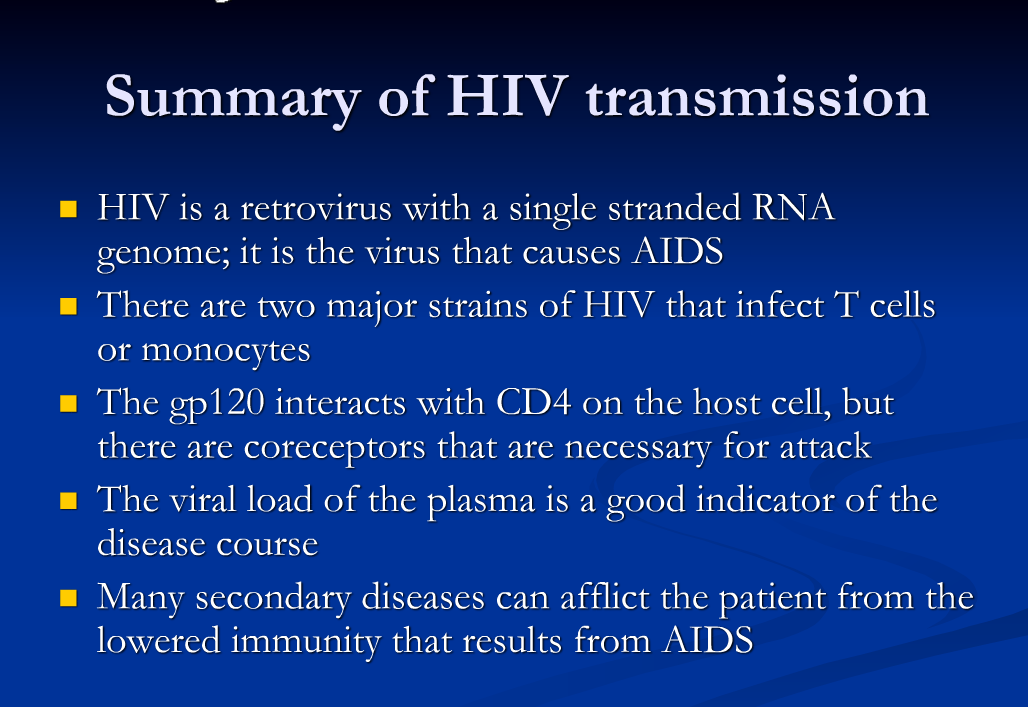 Células do sistema Imune
         Origem, Maturação, Função
 
Órgãos. Primários-secundários

Recirculação do linfócitos 

Anticorpos
          Estrutura- regionais funcionais

MHC. 
          Classe I e II: Função 						
Recombinação  ( LBr, LTr )
           Principio, Idea
 
 Processamento do antígeno

MHC classe I e II

Restrição MHC
           Principio
O que iniciar ação do sistema Imune
Percepção reconhecimento do invasor.....não proprio
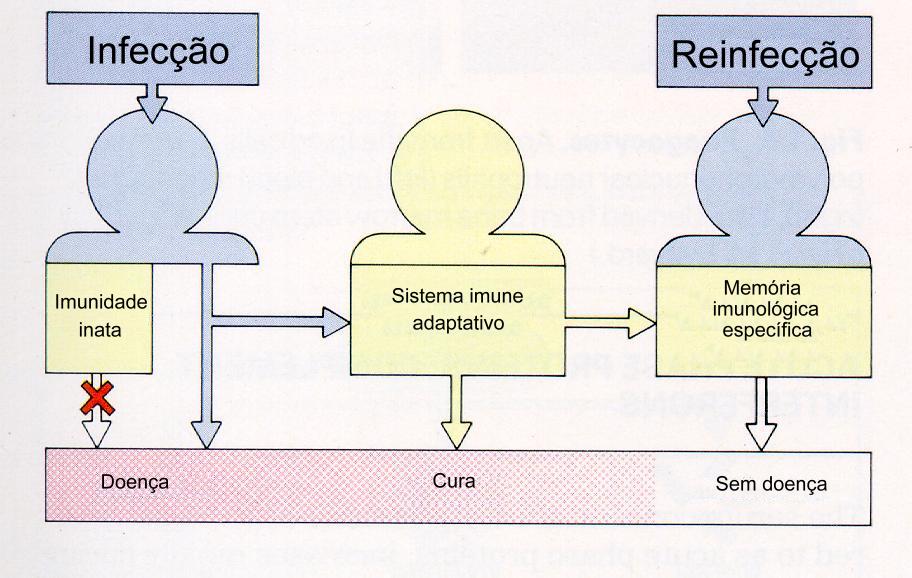 Adquirida

MHC classe I e II
TCR
BCR
Inata:

Anticorpos
Receptor Toll
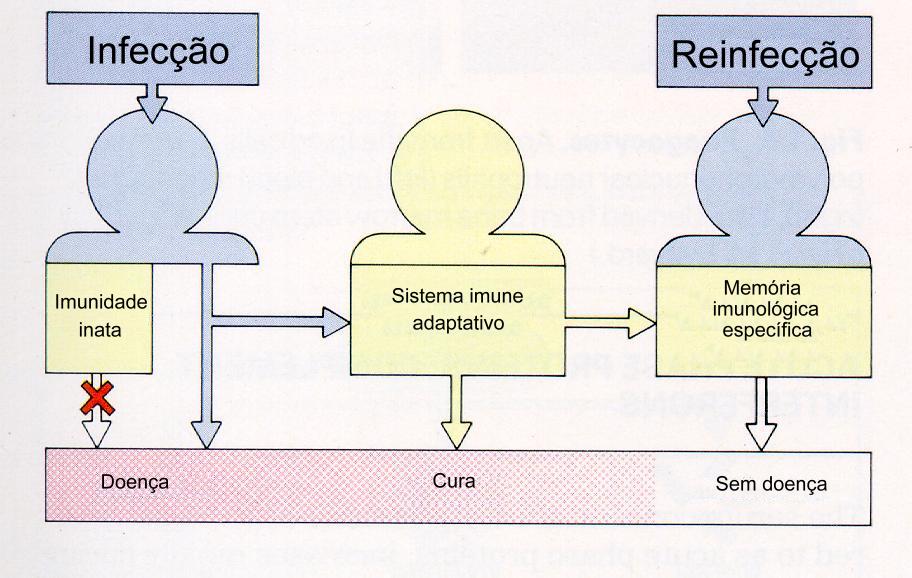 Inata:
Fagocitose
Anticorpos
Complemento
Fatores não especifico
Adequirida
Fagocitose
Anticorpos
Complemento
Celulas T
Fators não especifico
Mecanismo Defesa                           Mechanismo Hipersensibilidade

IMEDIATA:

Anticorpo 	(IgE)			Tipo I    (Alergia)

Anticorpo + complemento		Tipo II

Imunocomplexo  (neutralizar)		Tipo III


TARDIA

Celulas T-citotoxico   			Tipo IV
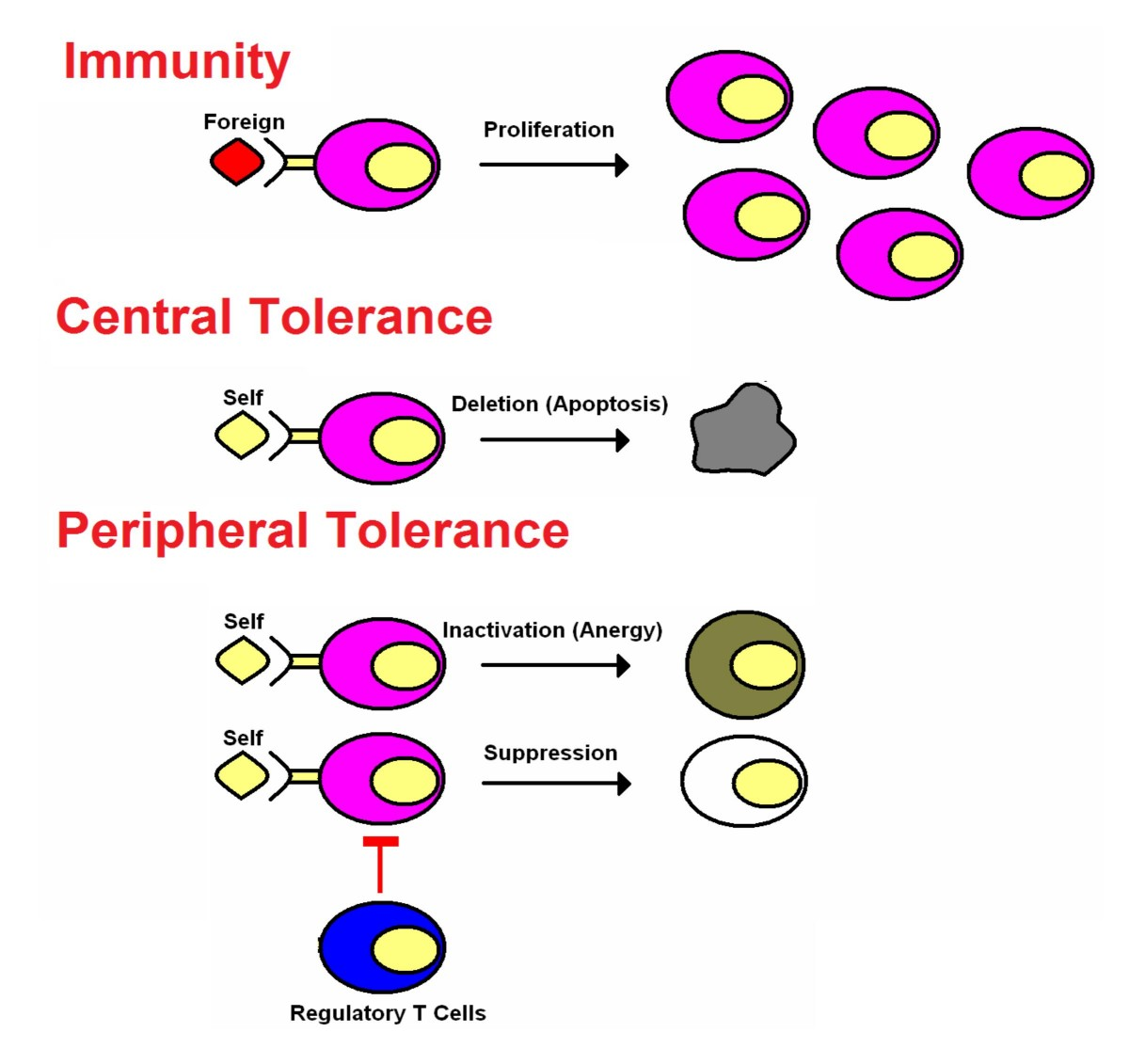 As duas facetas
T
Reagindo contra 
um invasor


Bactéria
vírus
tumor
Reagindo contra
o próprio (self)

Antígeno
-proteína circulante
-célula
-órgão
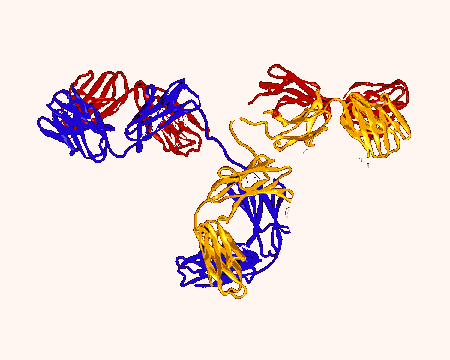 Autoimunidade
Imunidade
execução
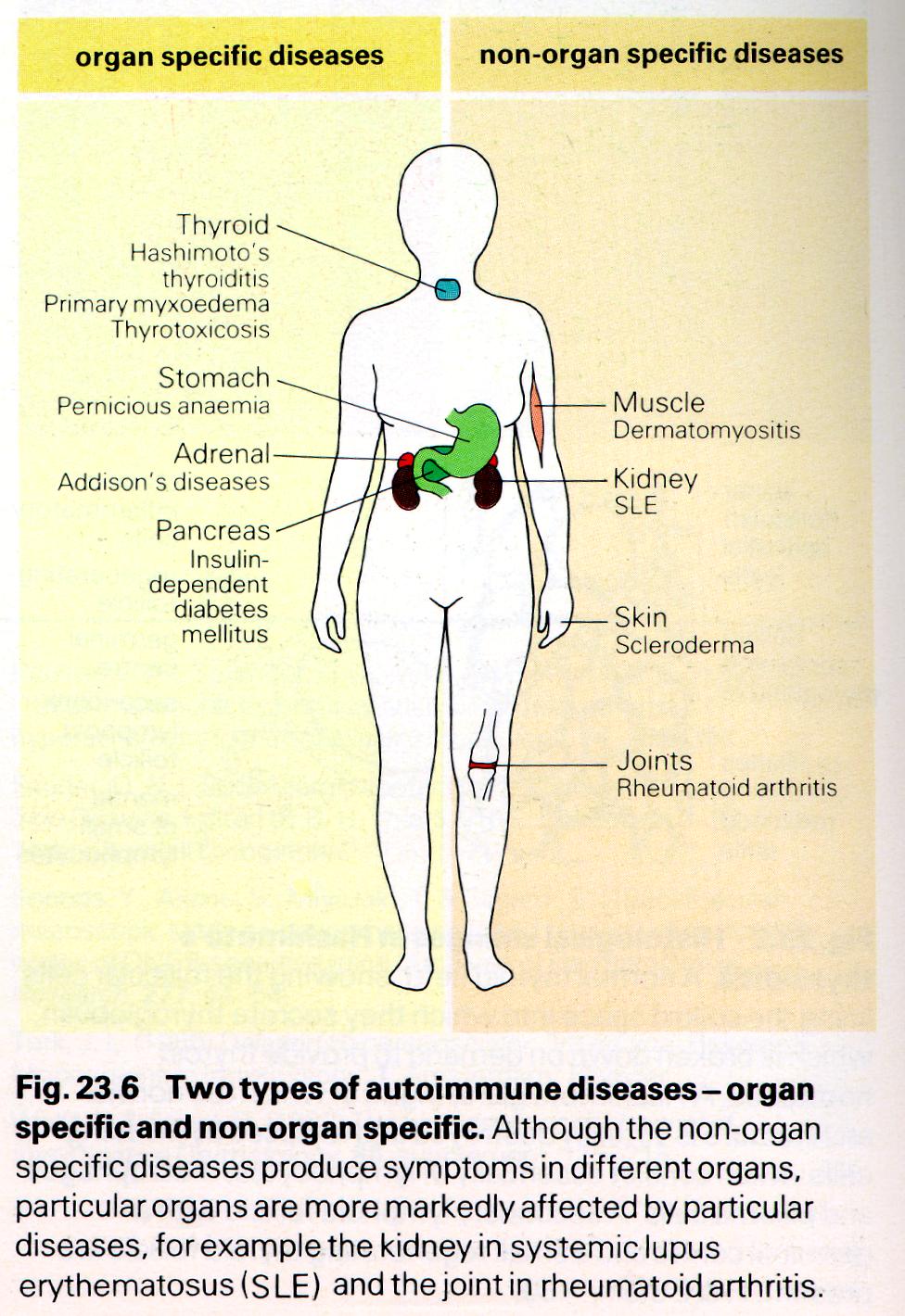 Doenças órgão-específicas
Doenças não 
órgão-específicas
Tireóide

- tireoidite de Hashimoto
-mixedema primário
-tireotoxicose
Músculo
 (Dermatomiosite)
Estômago
 (Anemia perniciosa)
Rins
(LES)
Adrenal	
 (Doença de Addison)
Pâncreas

 (diabetes mellitus     insulina dependente)
Pele
(Escleroderma)
Dois tipos de doenças auto-imunes:
 órgão-específicas e órgão-não específicas
Articulações
(Artrite Reumatóide)
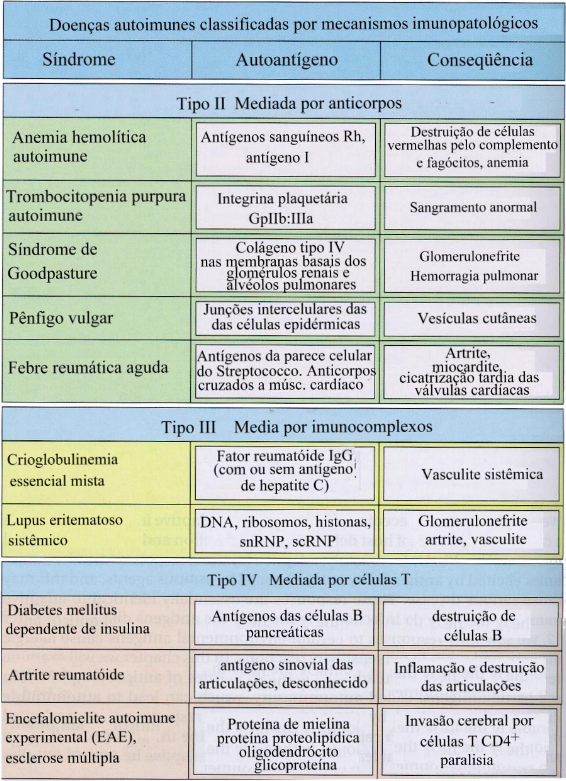